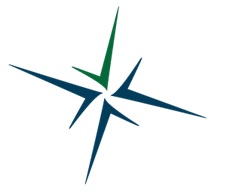 Measuring and Ensuring HRPP and IRB Effectiveness Through Peer Review
Ben Mooso
Director, Office of IRB Administration, UC San Diego
Co-Chair, Executive Committee, Consortium for Applied Research Ethics Quality (CARE-Q)
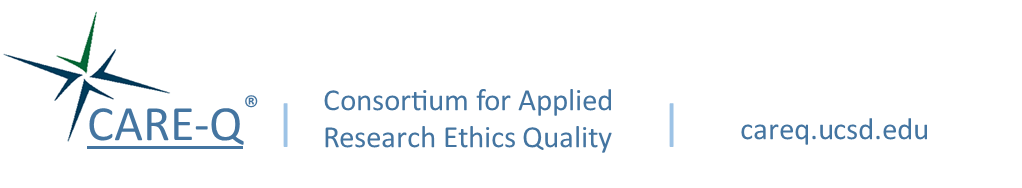 care-q.org
CARE-Q Summary
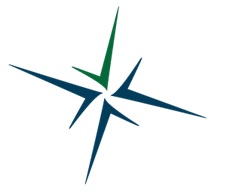 Created by University of California and Stanford
Co-op network of IRB professionals
Aim to promote effective IRB review
Collegial, regulations-based, peer-review process
Five-year IRB certification program
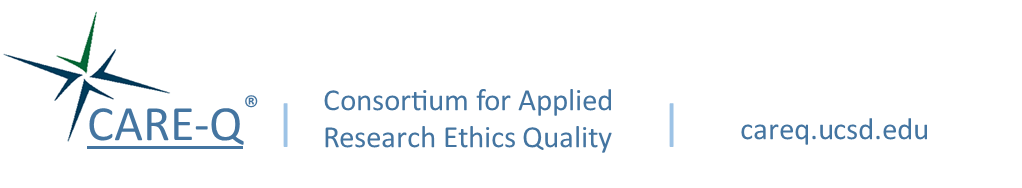 Peer Review
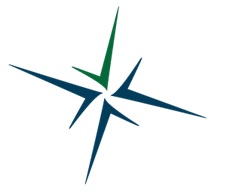 Collegial review by IRB professionals, for IRB professionals
Two-way learning
Evolves through changes in membership
No expansion of regulations
Affordable
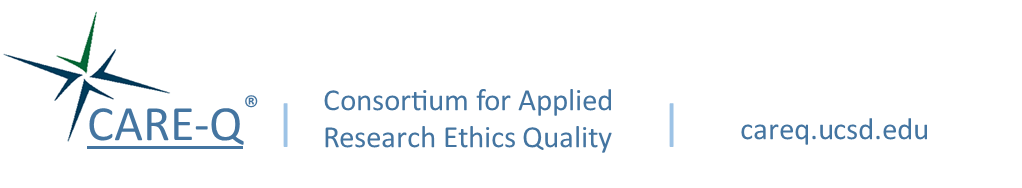 Measuring Effectiveness
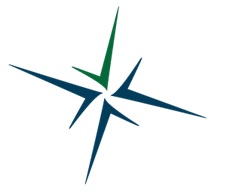 Effectiveness Measures
Risk-based approach to review of studies (initial and ongoing)
IRB/IRB office operations (work/life balance)
Program needs assessment/gap analysis
Measurement Approach
Review of written policies & procedures
Using regs and DHHS and FDA “IRB Written Procedures: Guidance for Institutions and IRBs”
Adherence to written policies & procedures
Interviews with staff, members, investigators
Observation of IRB meetings
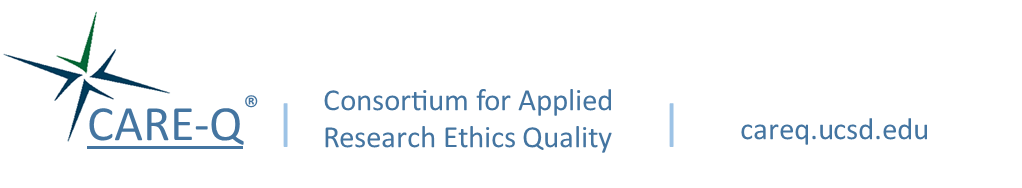 Limitations
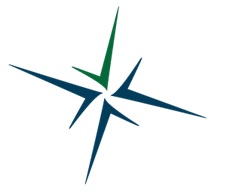 Snapshot in time review
Doesn’t account for participant experience; only looks at IRB
Requires member buy-in
New to the IRB community
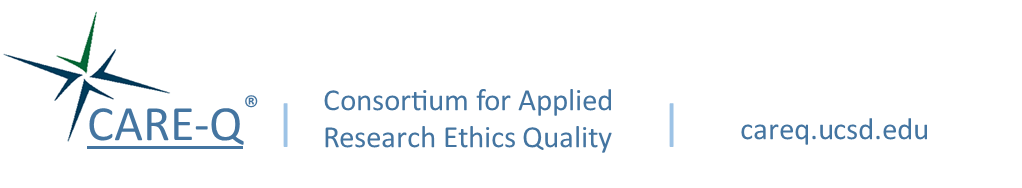